БЮДЖЕТ ДЛЯ ГРАЖДАН
Бюджет муниципального образования Калманcкий районна 2017 год и плановый период 2018 и 2019 годов
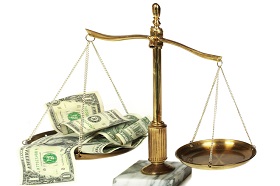 Прогнозируемый общий объем доходов районного бюджета на 2017г
190007,1
тыс. руб.
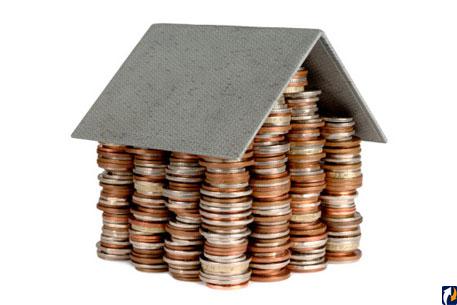 Межбюджетные трансферты
117564,1
тыс. руб.
190007,1
Доход
 тыс.руб.
195999,2
Расход тыс.руб.
ДЕФИЦИТ 
5992,1 тыс.руб.
Прогнозируемый общий объем доходов районного бюджета
На 2018 год
183868,5 тыс.руб.
На 2019 год
183704,5
тыс.руб.
Межбюджетные трансферты
111425,5
тыс.руб.
Межбюджетные трансферты
111261,5
тыс.руб.
Общий объем расходов районного бюджета
2018 год
186147,5
тыс.руб.
2019 год
188262,5
тыс.руб.
Дефицит районного бюджета
На 2018 год
2279 
Тыс.руб.
На 2019 год
4558
Тыс.руб.
НДФЛ 2017 год
36100
тыс.руб.
НДФЛ 2018 и 2019 год
35380
тыс.руб.
Доходы от уплаты акцизов 
4500 тыс. руб.
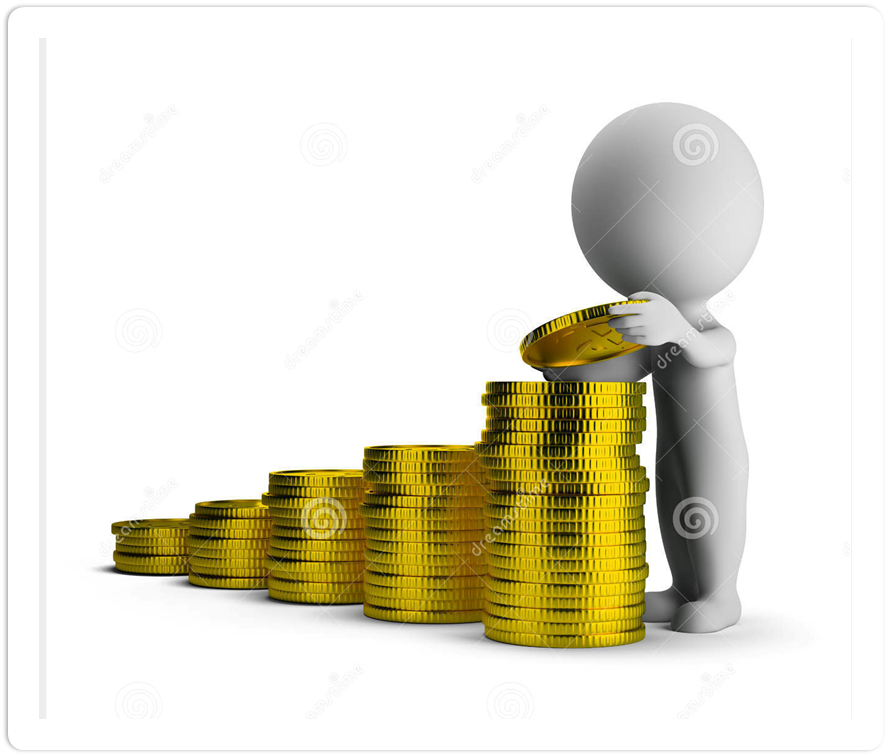 ЕНВД
2017 год3110 тыс.руб.
Плановый период
3000 тыс.руб.
Налоги на совокупный доход
УСН
950 тыс.руб.
ЕСХН
487 тыс.руб.
Государственная пошлина в 2017
1000 тыс. руб.
Государственная пошлина в плановом периоде
1400 тыс. руб.
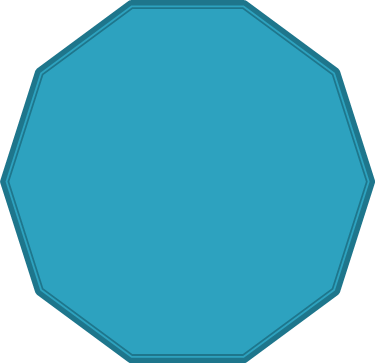 Доходы от продажи имущества
436
 тыс.руб.
Плата за негативное воздействие на окружающую среду
160 тыс.руб
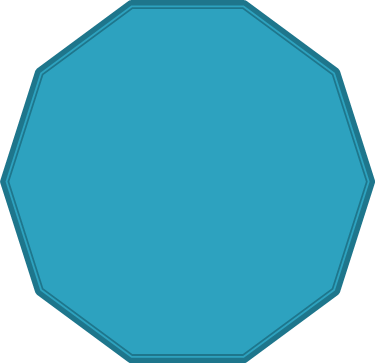 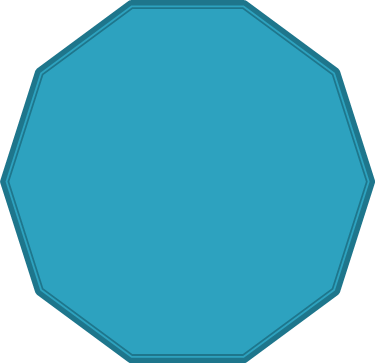 Доходы от оказания платных услуг
755тыс.руб.
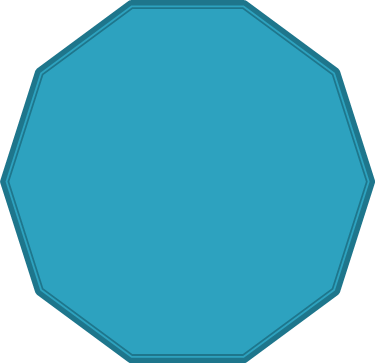 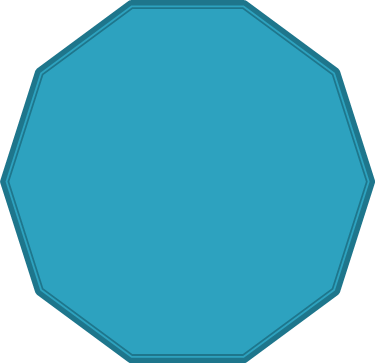 Доходы от продажи земельных участков
900 тыс.руб.
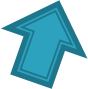 Доходы от использования имущества
280тыс.руб.
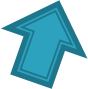 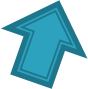 Неналоговые доходы
26296
тыс. руб.
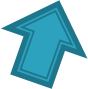 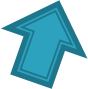 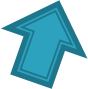 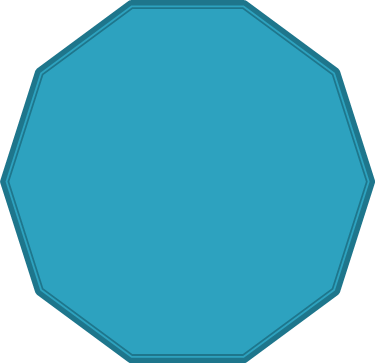 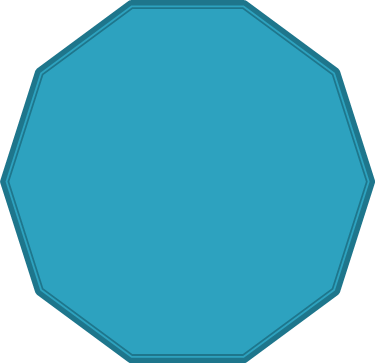 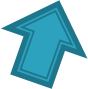 Доходы, получаемые в виде арендной платы
23365 тыс.руб
Штрафы,
санкции, возмещение ущерба
400тыс.руб.
Плановый период 2018 год 111425,5 тыс. руб.
2017 год 117564,1 тыс. руб.
Плановый период 2019 год 111261,5 тыс. руб.
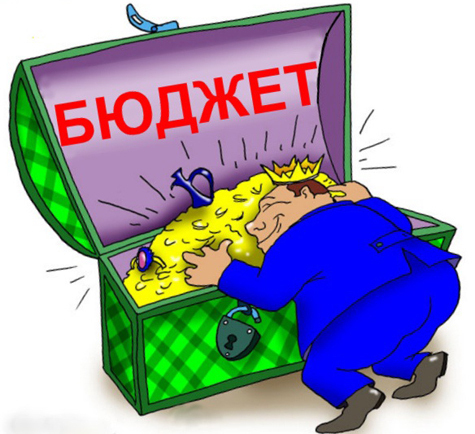 Межбюджетные трансферты
Формирование расходов бюджета на 2017 год и плановый период 2018 и 2019 годов
Национальная оборона
691 
тыс.руб
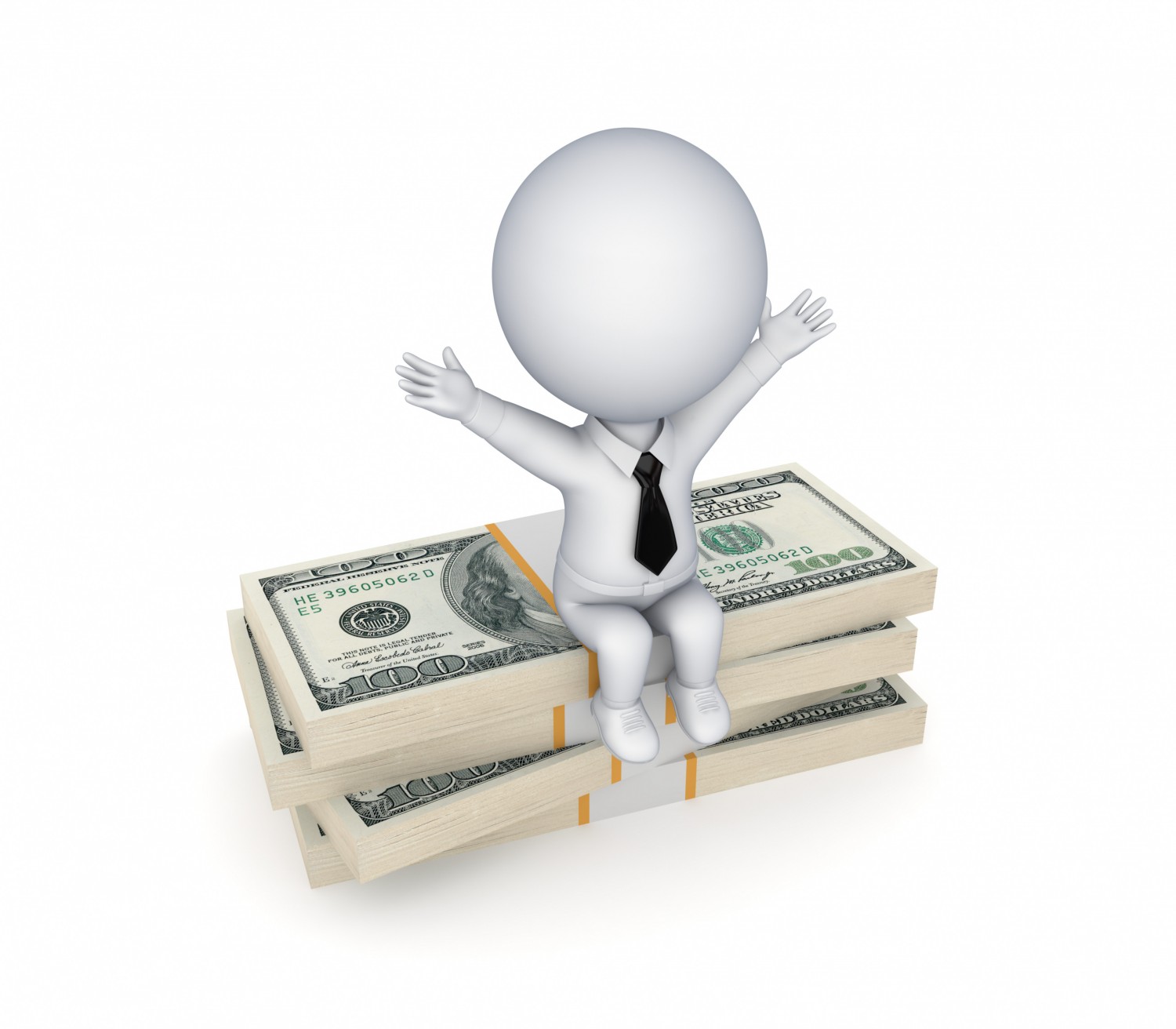 Образование
Культура,кинематография
8568,8
 тыс.руб.
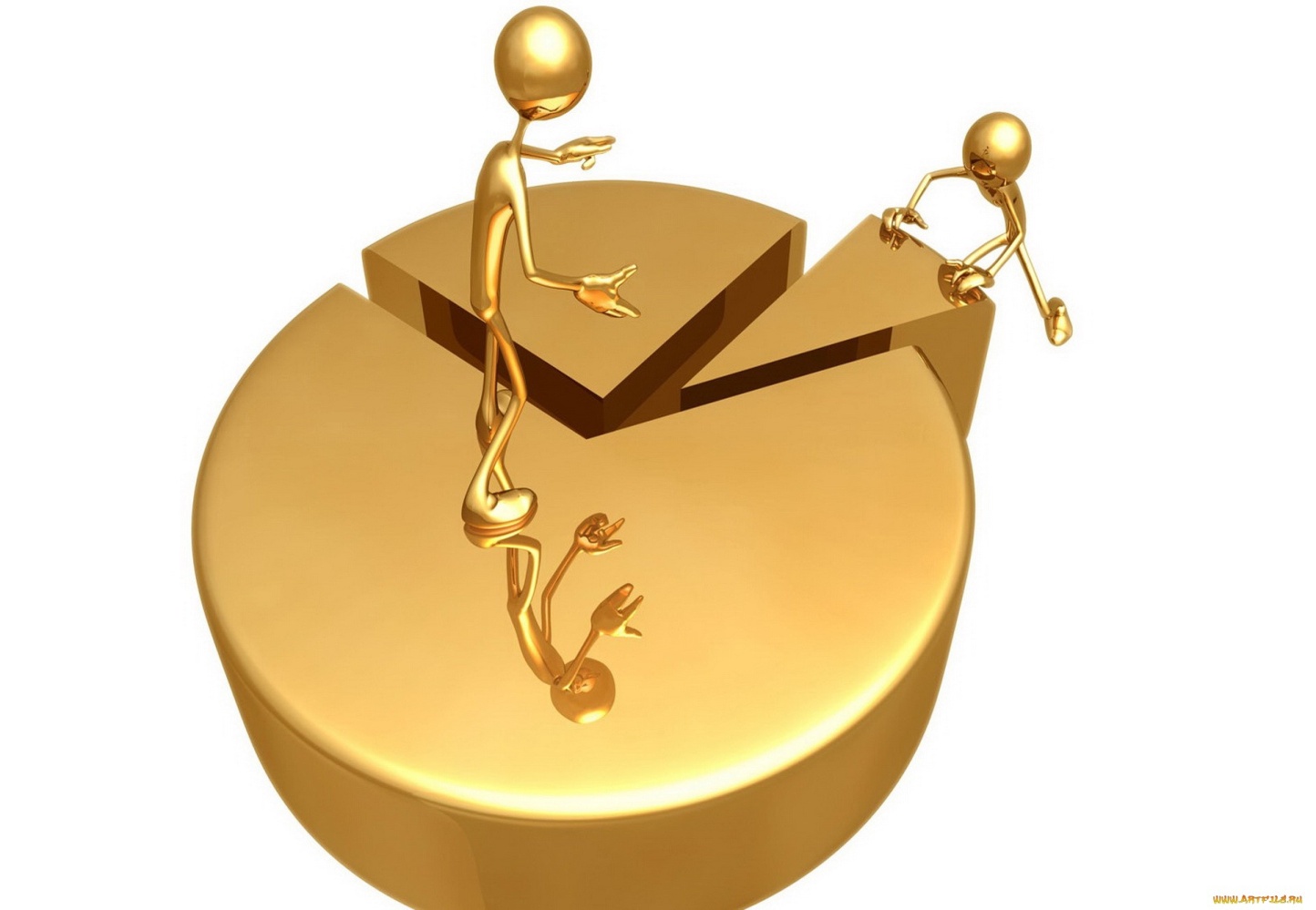 Социальная политика